Eternal Father, Strong To Save
MELITA
8.8.8.8.8.8
4/4
C/C - DO

Verses: 3
PDHymns.com
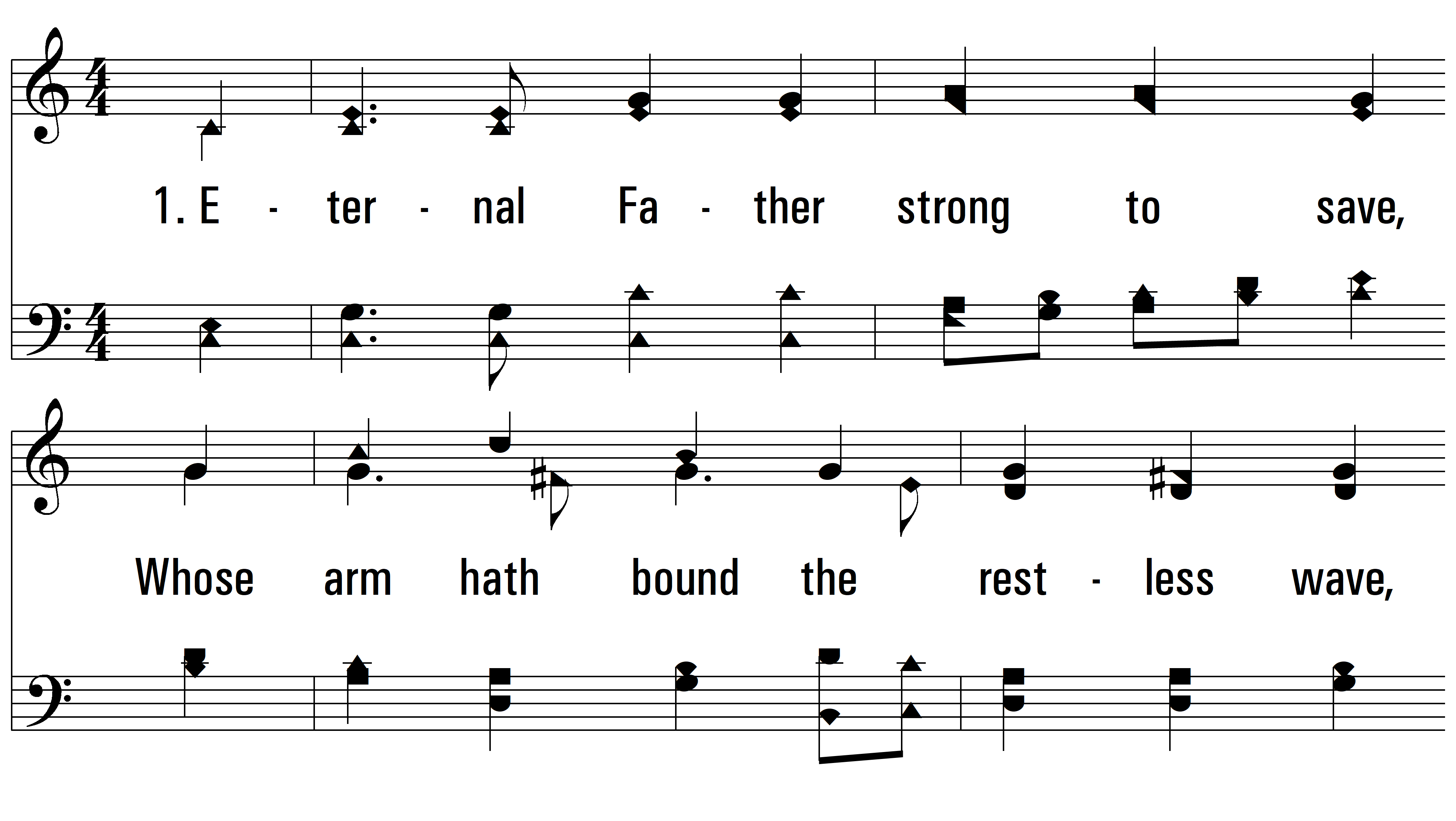 vs. 1 ~ Eternal Father, Strong To Save
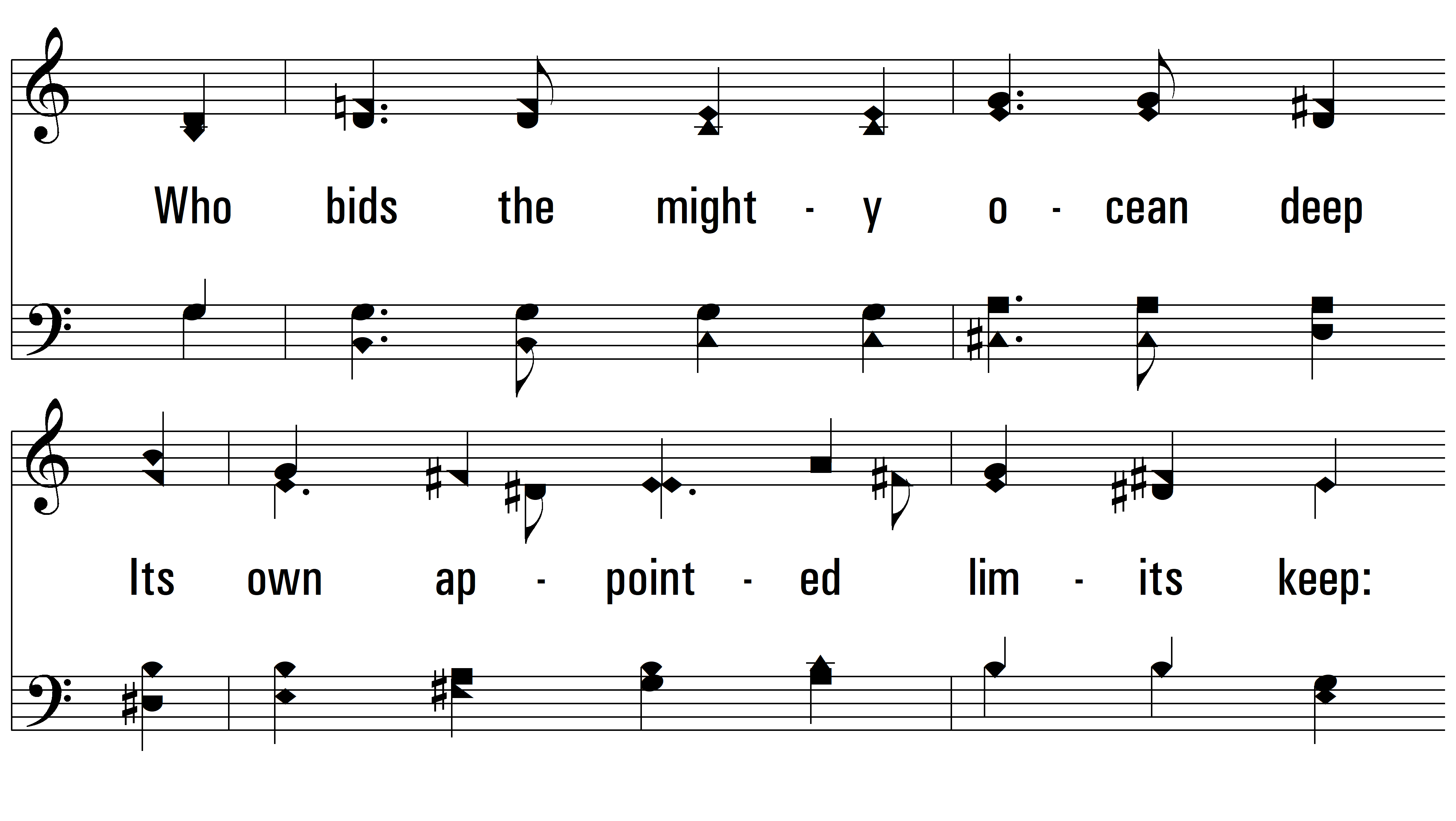 vs. 1
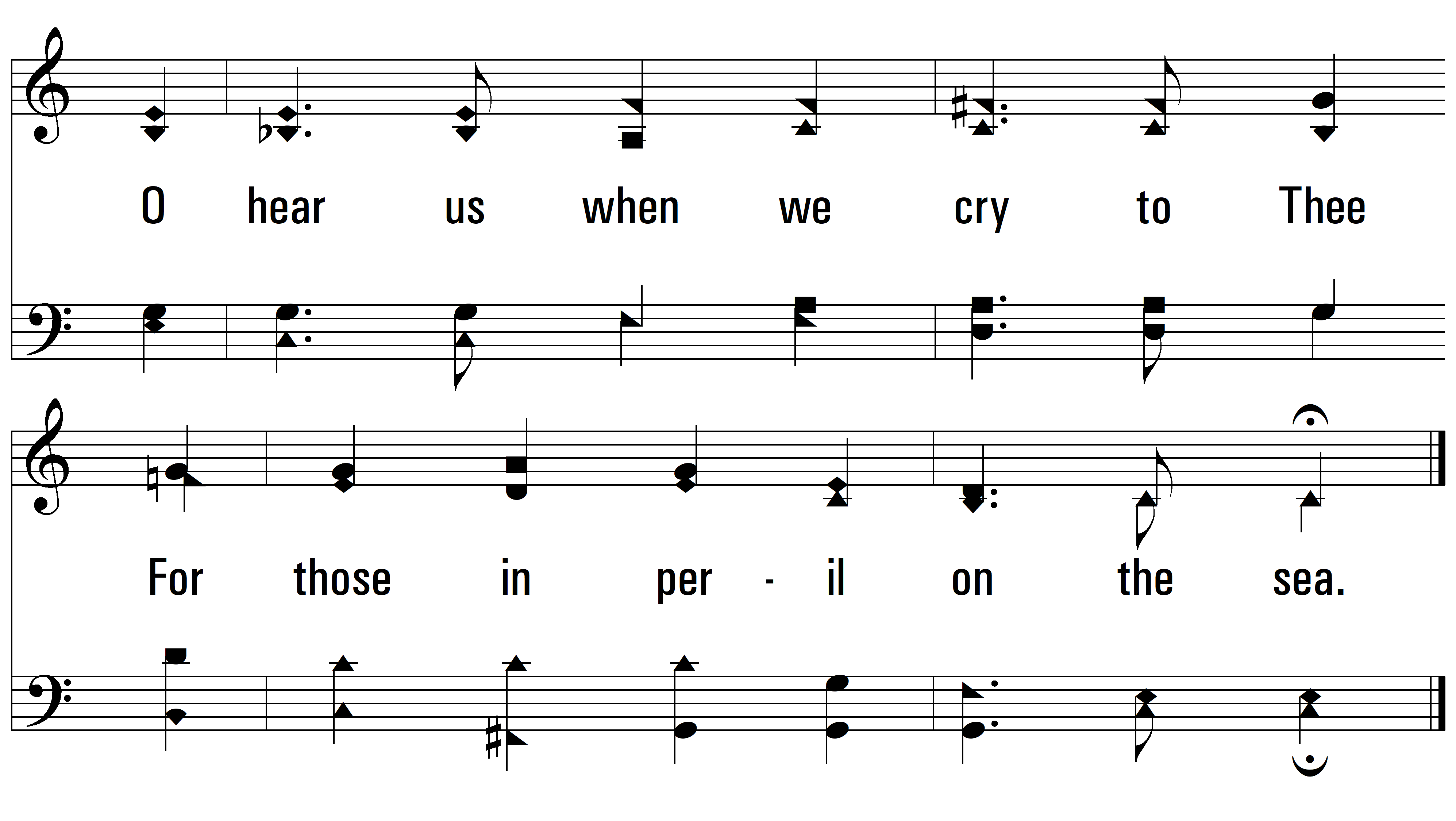 vs. 1
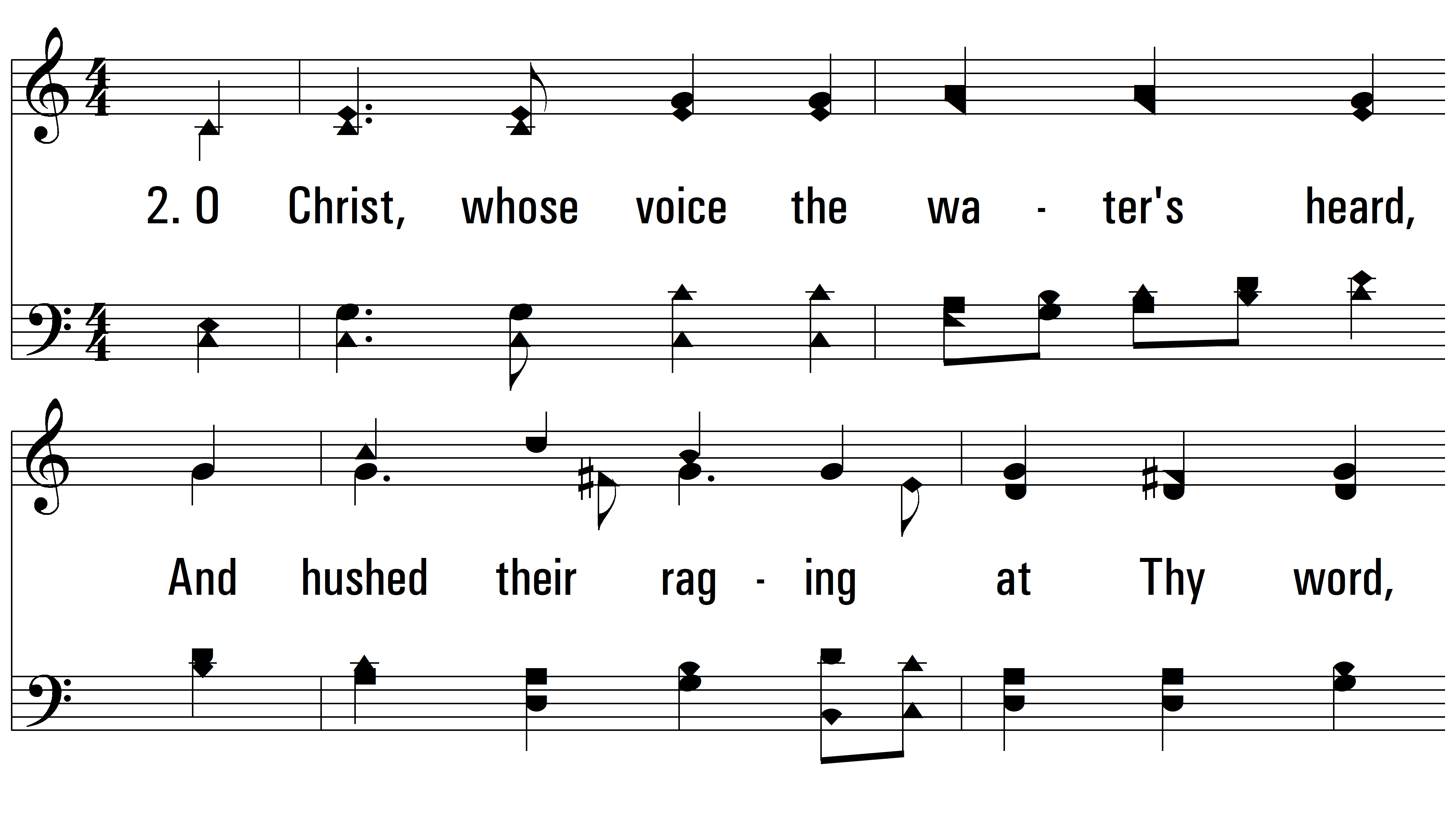 vs. 2 ~ Eternal Father, Strong To Save
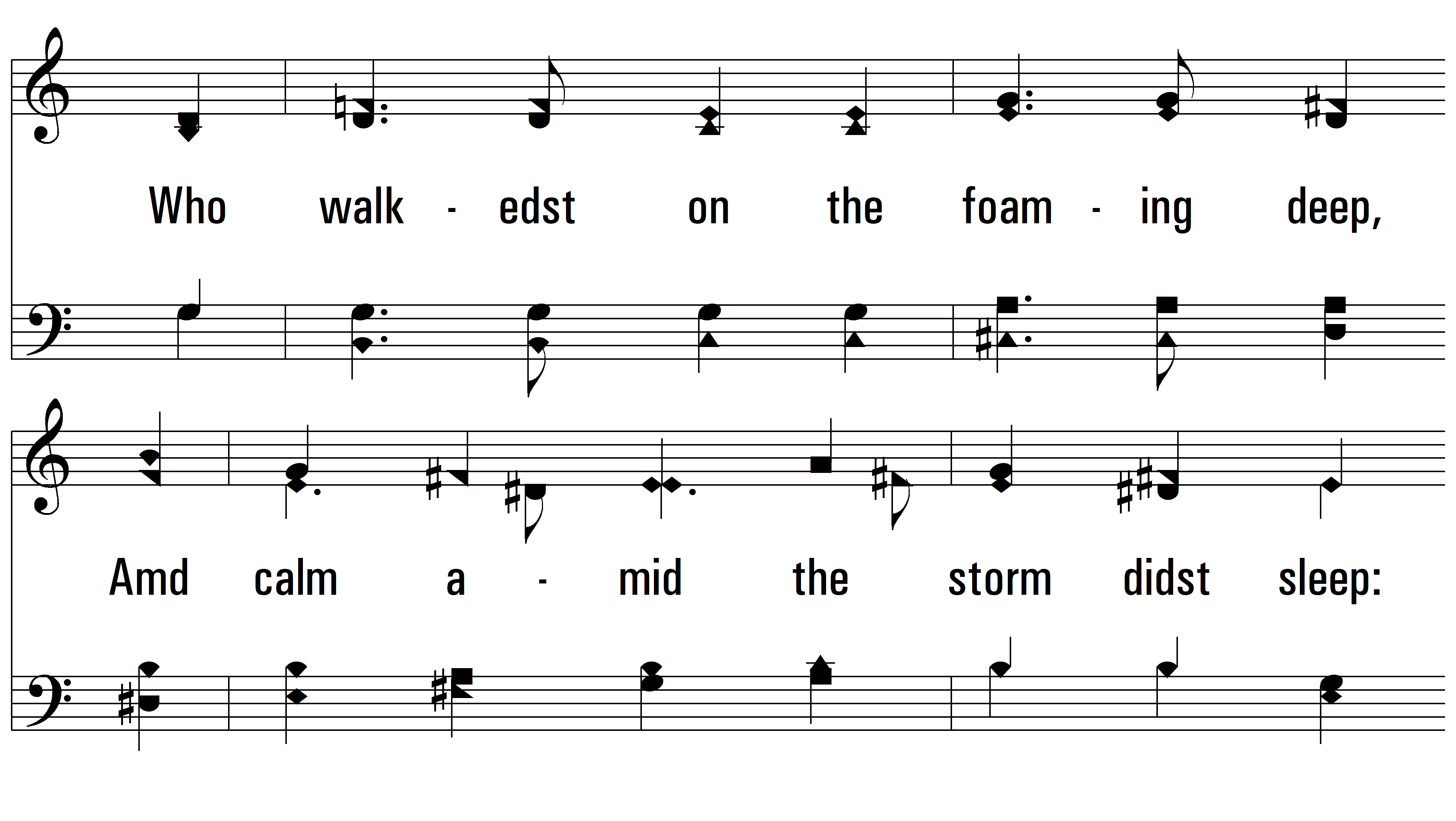 vs. 2
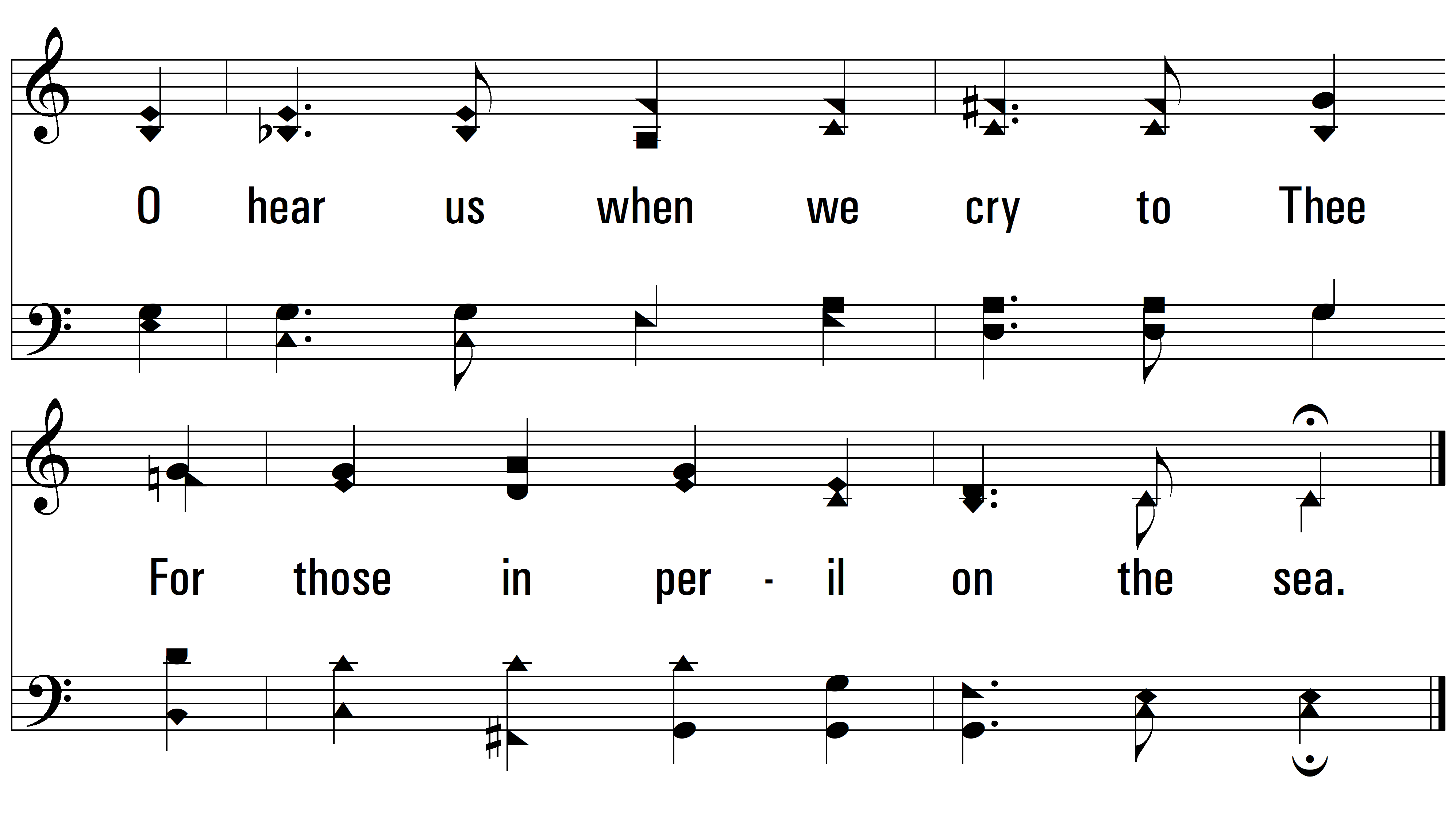 vs. 2
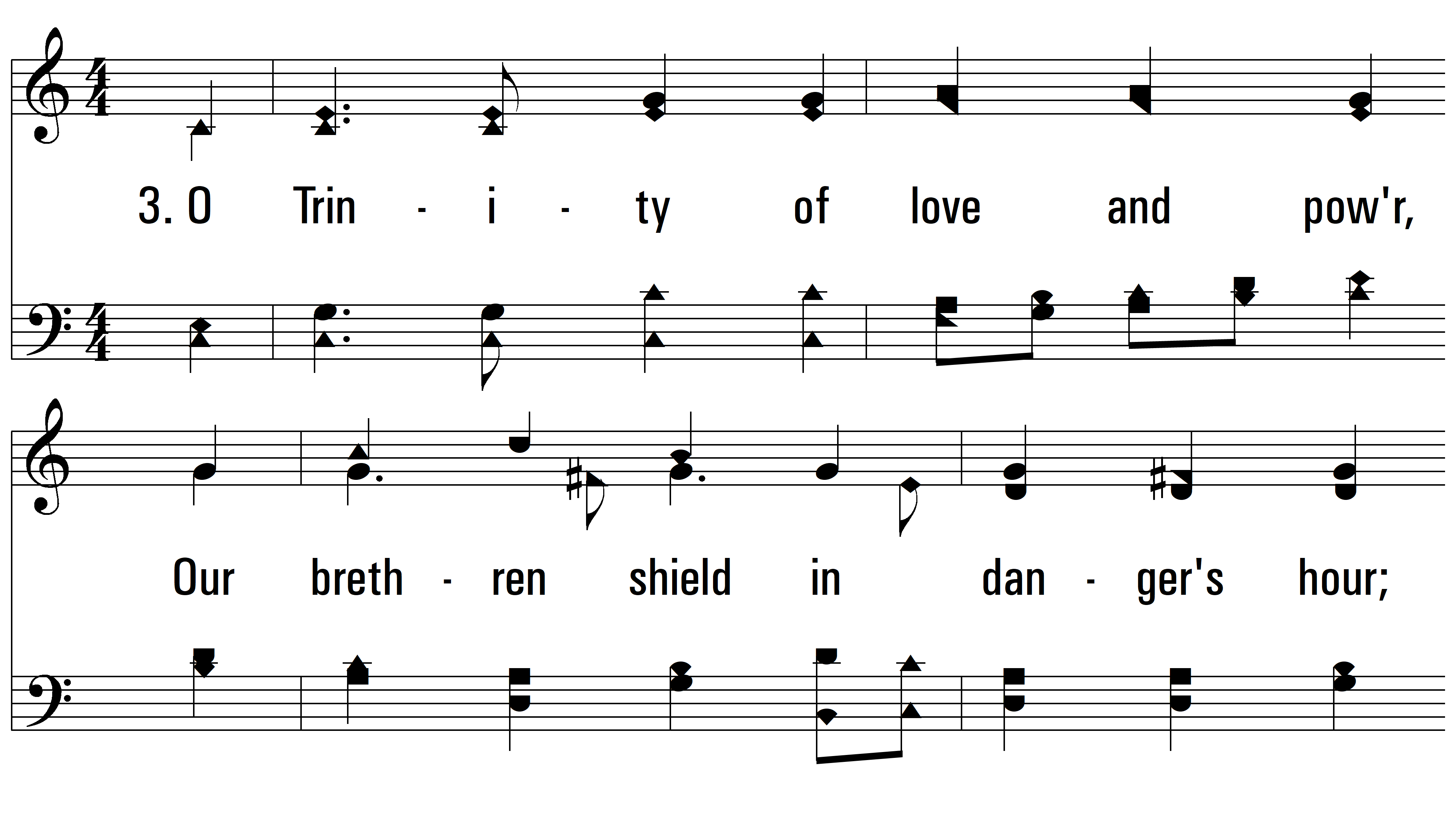 vs. 3 ~ Eternal Father, Strong To Save
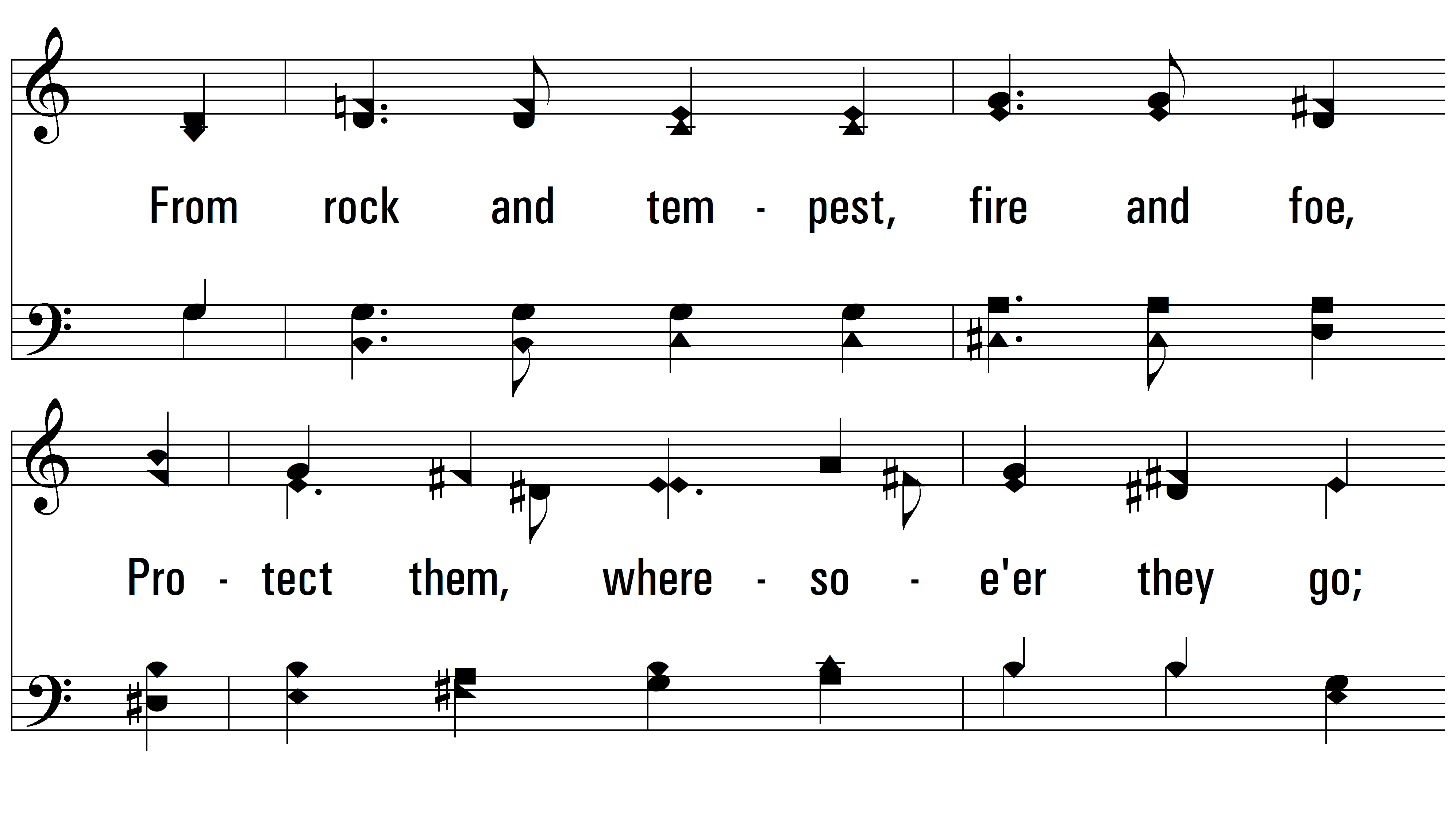 vs. 3
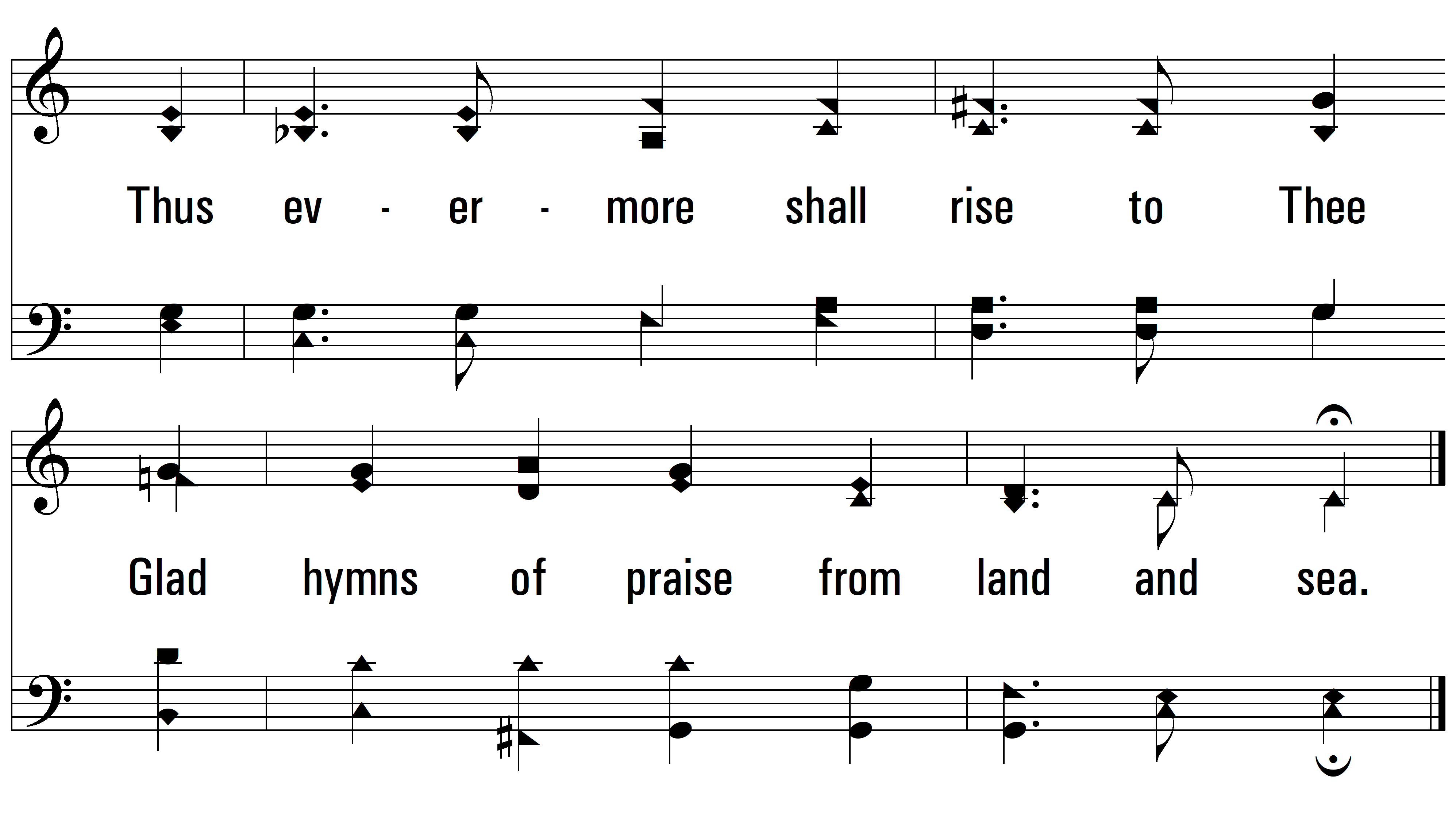 END
PDHymns.com
vs. 3